Fecha:  Hoy es miércoles el diez de enero de 2018.

Objetivo:  TLW finish the transcription and complete a PAT.

Bellwork:  ¿Adónde vas con tu familia en el verano?

*All I ask is that you try your best with a positive attitude everyday!*
Noticias
Tutoring/Enrichment begins next Tuesday January 16th.
Duolingo due FRIDAY! YAAAAAY!!!

PRAY FOR SNOW!!!!!!!!!!!!!
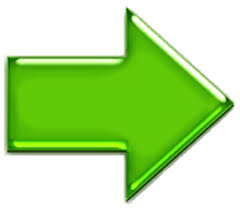 ¡Video!
Vayas a mi sitio.  

Haz clic en “links” .

Haz clic en el video “Pen and Paper”
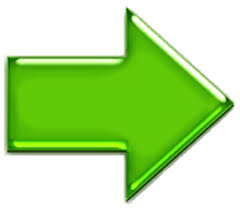 ¡Parejas!
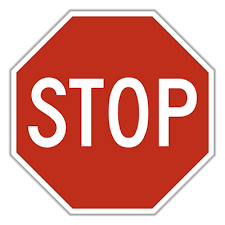 Pregúntale a tu pareja las siguientes preguntas.

¿Cómo se llama tu mejor amigo/a?
¿Cuándo es el cumpleaños de tu mejor amigo/a?
¿Cuántos años tiene él/ella?
¿De dónde es él/ella?
¿Qué le gusta hacer?
¿Cómo es él/ella?
¿Adónde vas con tu mejor amigo/a los fines de semana?
¿Adónde vas con tu mejor amigo/a en el verano?
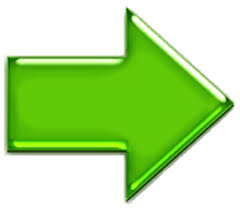 Transcripción
1. Completa la transcripción de ayer.
2. Después, vas a anotar la transcripción con los siguientes símbolos/letras.

Transition/Level Up Words: Place a box around the word.
Supporting Details:  Put a + next to the phrase or sentence.
Questions: Write a “Q” next to any questions.
Extra:  Put a “!” next to any extra information included.

Entrega tu papel cuando estás terminado, por favor.
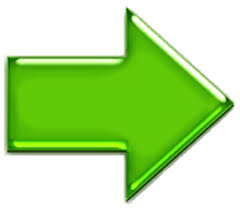 Pobre Ana
Get a “Pobre Ana” book out of the cabinet where your notebooks are stored.

Vayas a mi sitio.
Haz clic en Links.
Haz clic en “Pobre Ana Capítulo Dos”
Lee el libro con el audio.
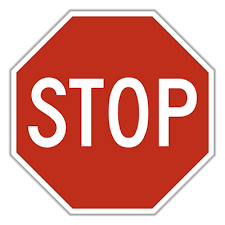